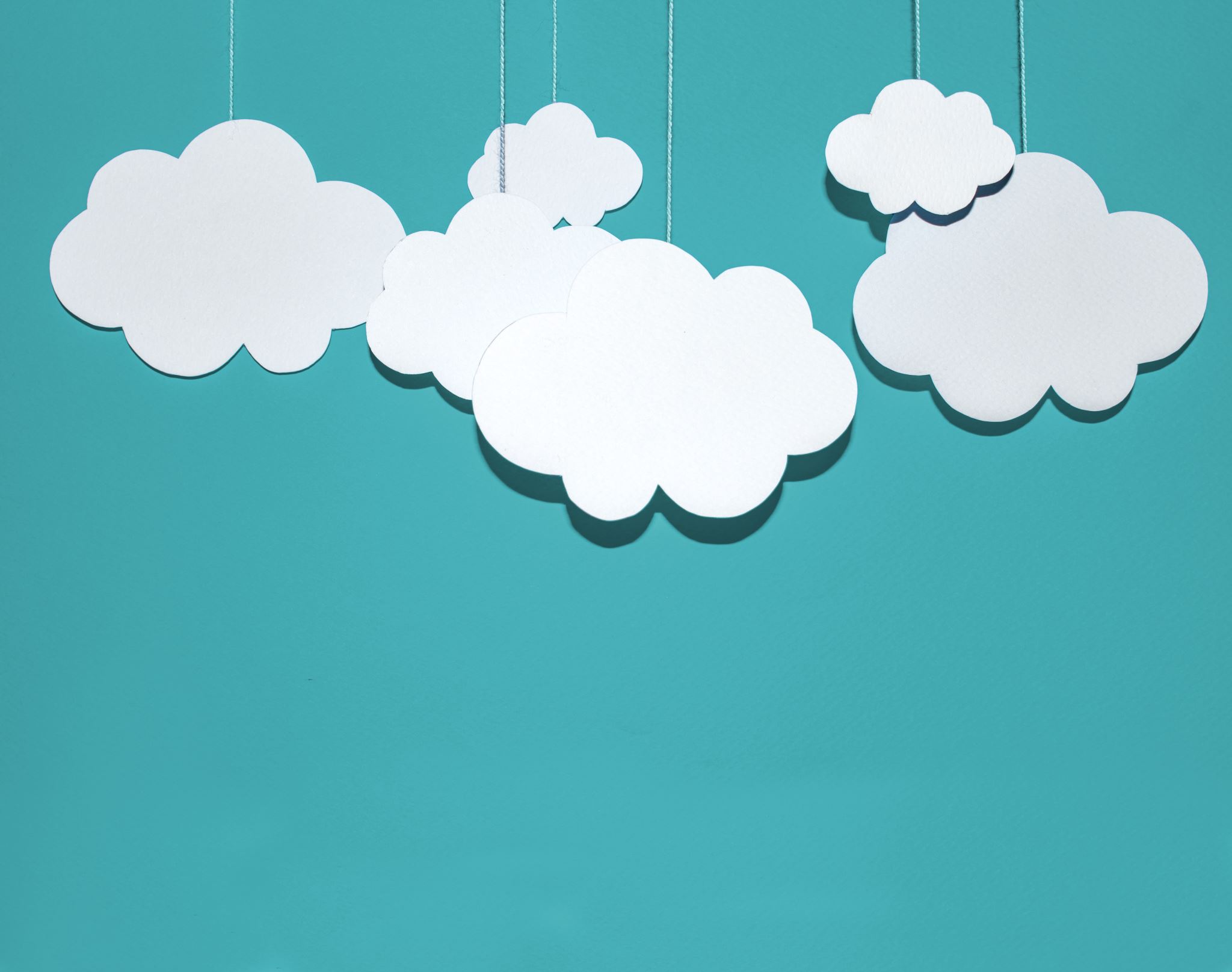 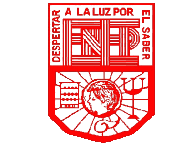 ESCUELA NORMAL DE EDUCACIÓN PREESCOLAR 
  Licenciatura en Educación Preescolar 
Ciclo escolar 2020-2021
Segundo Semestre
“CAMBRIDGE PLATFORM UNIT # 10 PRACTICE EVIDENCE ”
Curso: 
Inglés A1.2
Aim:
Give students practice in content of the unit.
Alumna: 
Daniela Lizeth Trujillo Morales 
1° A
Maestra: 
Mayela Alejandra del Carmen Gaona García
Saltillo, Coahuila. A 28 de junio de 2021.
UNIT 10
MY PROGRESS